আজকের বিজ্ঞান পাঠে
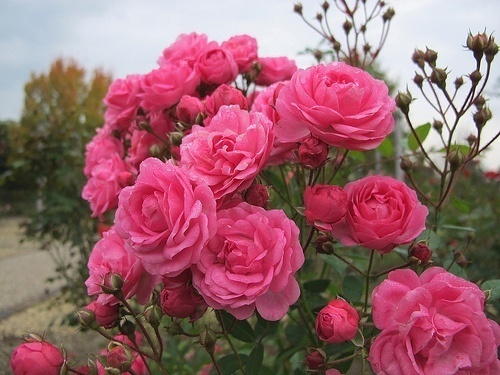 গ
স্বা
ত
ম
শিক্ষক পরিচিতি
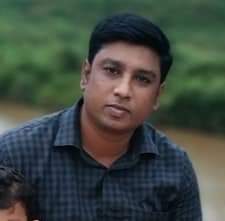 ►জগজ্যোতি দেব
প্রধান শিক্ষক
খলিলপুর সঃ প্রাঃ বিঃ
শ্রীমঙ্গল,মৌলভীবাজার।
পাঠ পরিচিতি
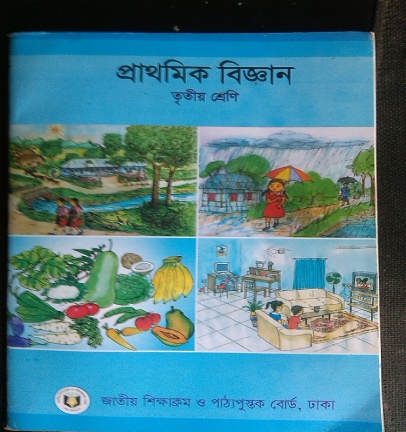 বিষয়ঃ প্রাথমিক বিজ্ঞান
শ্রেণিঃ তৃতীয়
শিরোনামঃ খাদ্য
পাঠাংশঃ খাদ্য এবং পুষ্টি ।
সময়ঃ ৪০ মিনিট ।
একটু চিন্তা করে বল
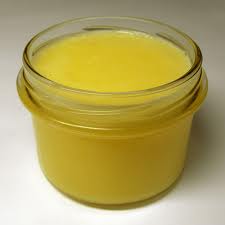 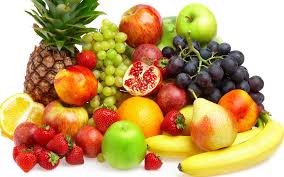 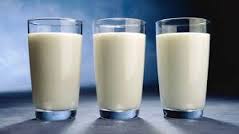 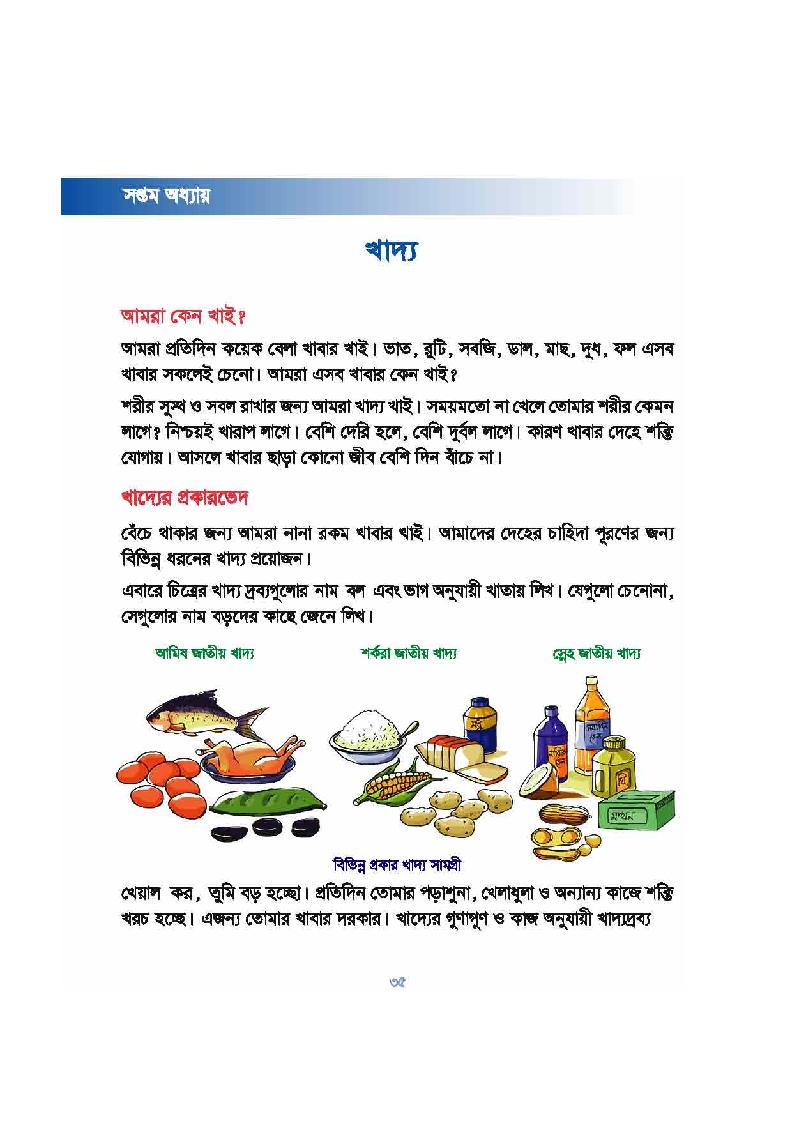 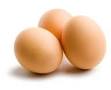 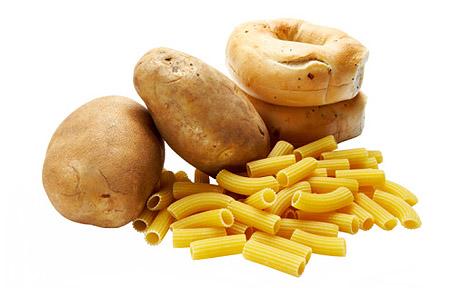 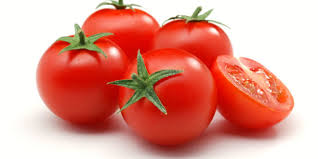 কী দেখতে পাচ্ছ ?
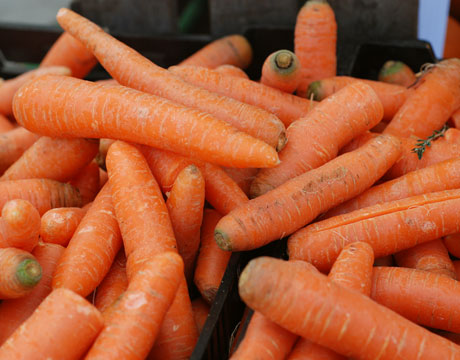 বিভিন্ন প্রকারের খাদ্য ।
আমাদের আজকের পাঠ
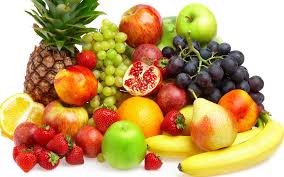 খাদ্য এবং পুষ্টি ।
শিখনফল
এই পাঠ শেষে শিক্ষার্থীরা------
আমরা খাদ্য খাই কেন ?
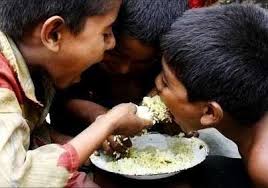 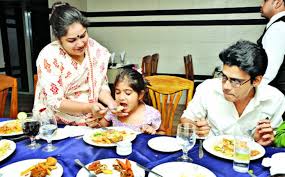 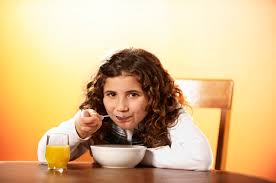 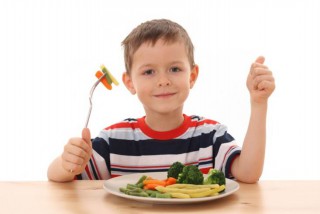 ছবির মানুষগুলো কী করছে ?
খাদ্যে আছে পুষ্টি উপাদান ।
বলতে পারবে পুষ্টি কী?
খাদ্যে কী উপাদান আছে ?
পুষ্টি হলো জীবদেহের বৃদ্ধি ও বেঁচে থাকার জন্য প্রয়োজনীয় সকল উপাদান ।
দলগত কাজ
দলগত কাজ
আমরা কোন কোন উৎস থেকে খাদ্য পাই ।
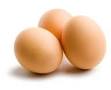 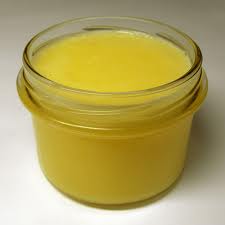 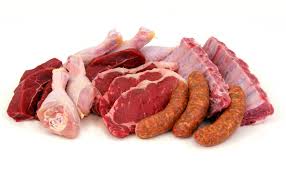 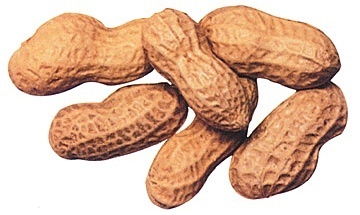 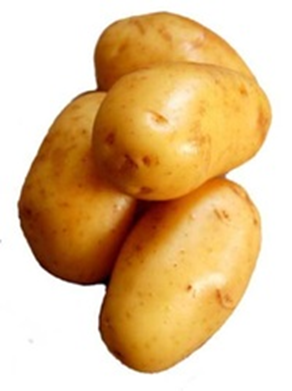 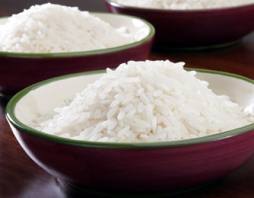 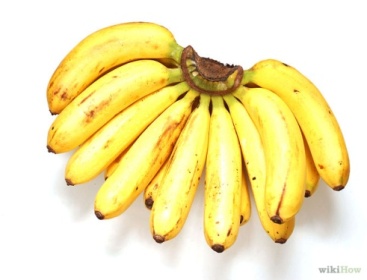 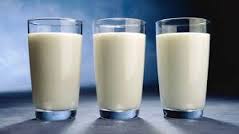 প্রাণী থেকে পাওয়া খাদ্য
উদ্ভিদ থেকে পাওয়া খাদ্য
নিচের ছকের মতো একটি ছক তৈরি করে সাজিয়ে লেখ ।
দলগত কাজ উপস্থাপন ।
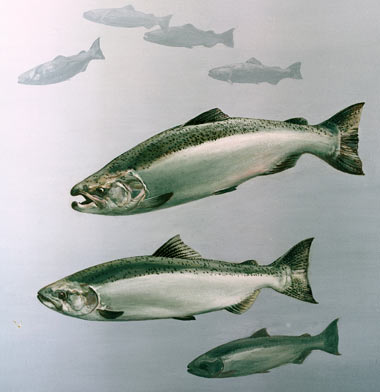 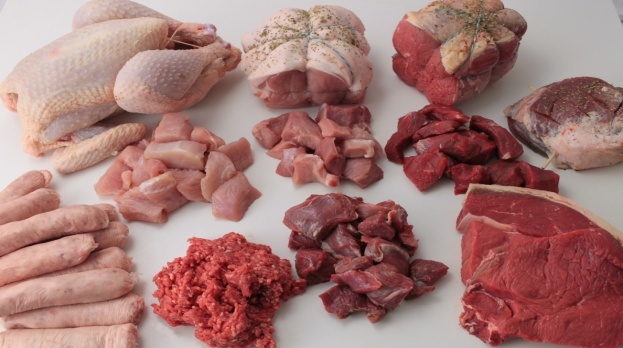 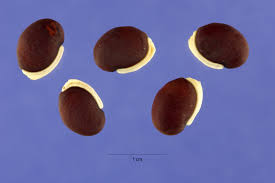 মাছ
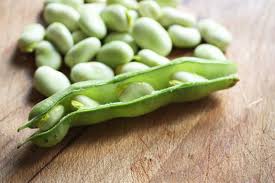 মাংস
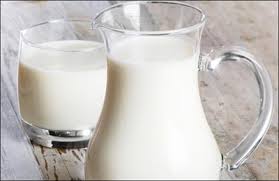 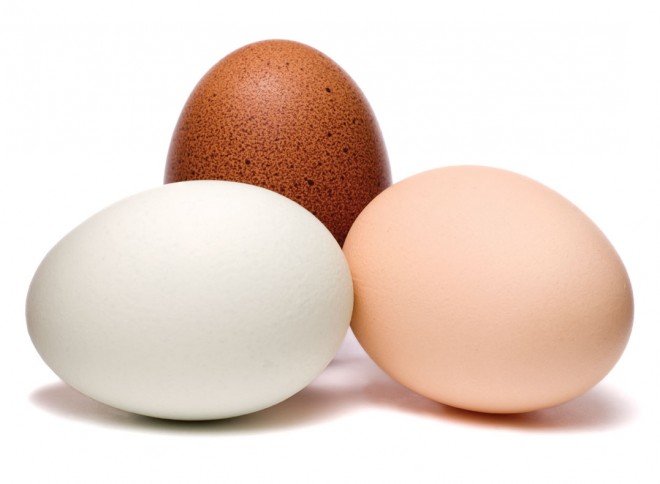 শিমের বিচি
দুধ
ডিম
এগুলো কী জাতীয় খাদ্য ?
কোন কোন খাদ্য দেখতে পাচ্ছ ?
আমিষ জাতীয় খাদ্য ।
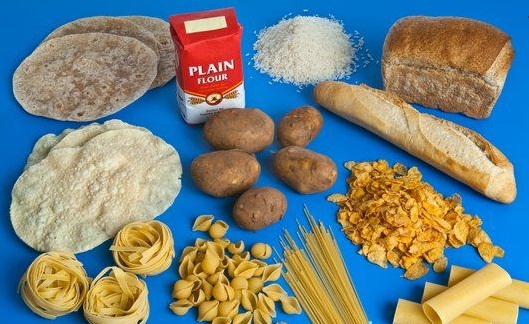 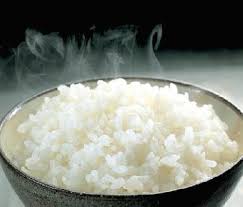 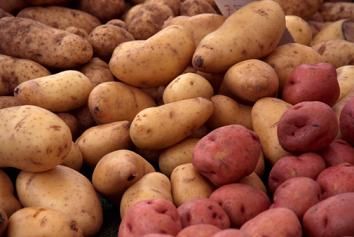 রুটি
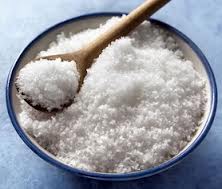 আলু
ভাত
চিনি
এগুলো কী জাতীয় খাদ্য ?
শর্করা জাতীয় খাদ্য ।
কী কী খাদ্য দেখতে পাচ্ছ ?
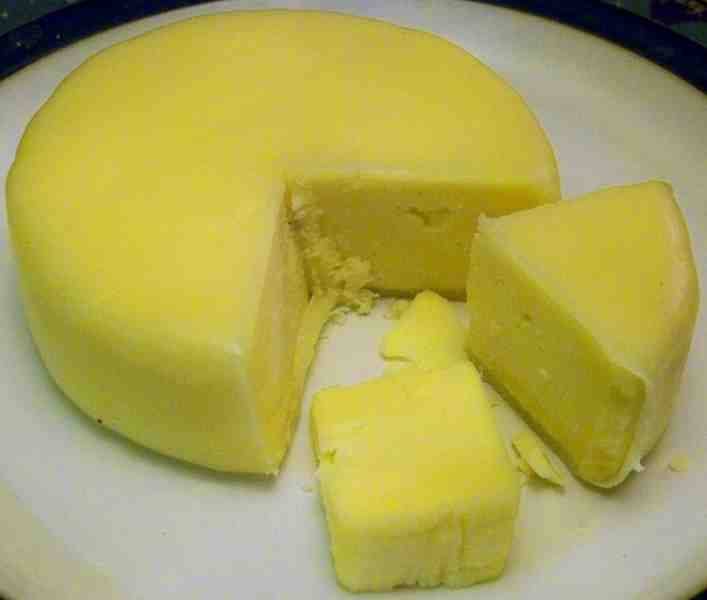 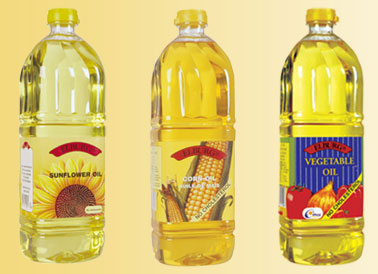 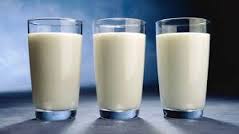 মাখন
তৈল
দুধ
কী কী খাদ্য দেখতে পাচ্ছ ?
এগুলো কী জাতীয় খাদ্য ?
চর্বি জাতীয় খাদ্য ।
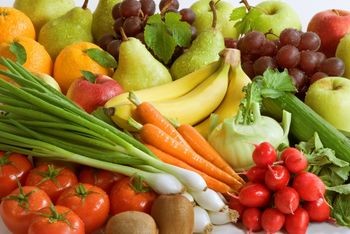 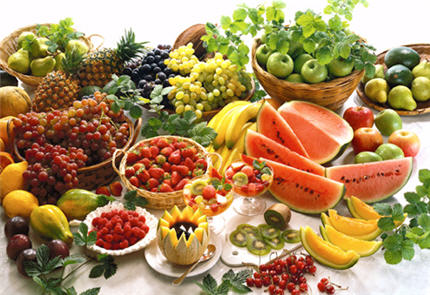 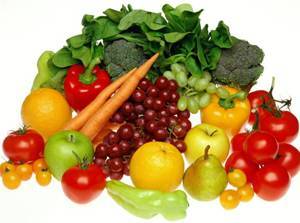 বলতে পার এগুলো কী জাতীয় খাদ্য ?
ভিটামিন ও খনিজ লবণ জাতীয় খাদ্য ।
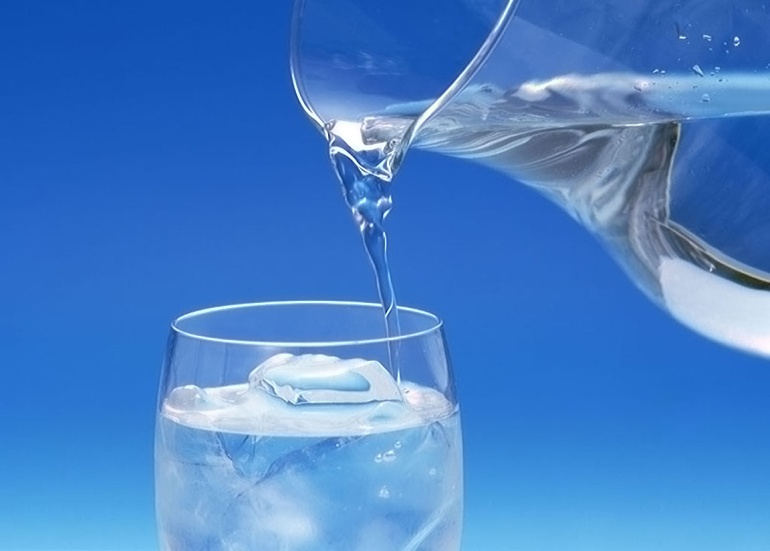 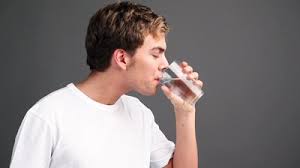 পানি
পানি সরাসরি পুষ্টি উপাদান নয় । তবে খাদ্য হজম এবং দেহে শোষণের জন্য পরিমাণমতো নিরাপদ পানি পান করা প্রয়োজন ।
জোড়ায় কাজ
জোড়ায় কাজ
ছবি দেখে খাদ্য উপাদান গুলোর নাম লিখ ।
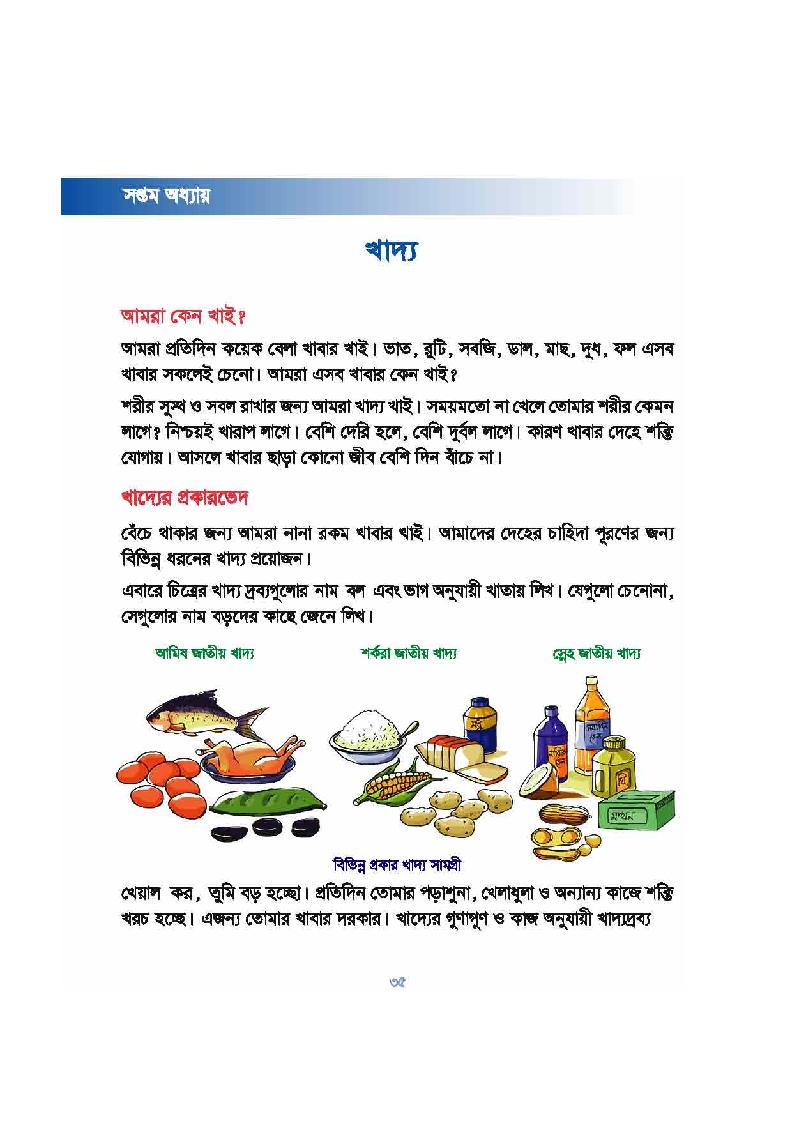 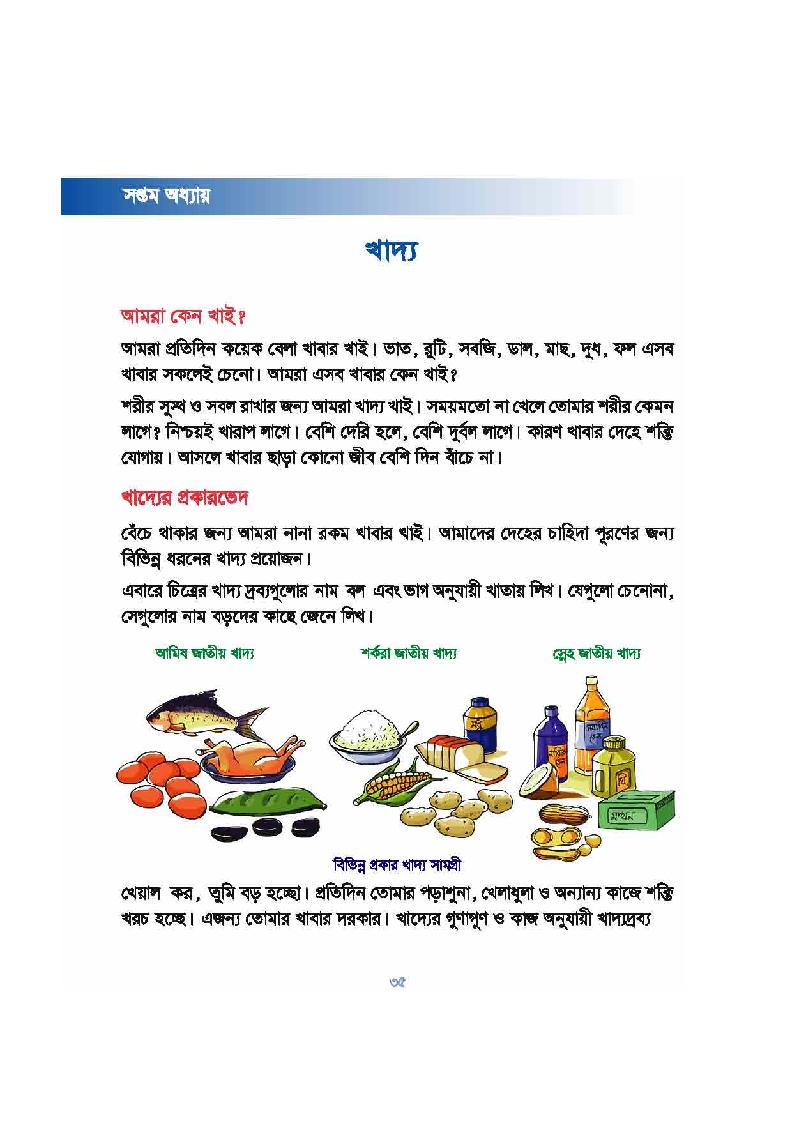 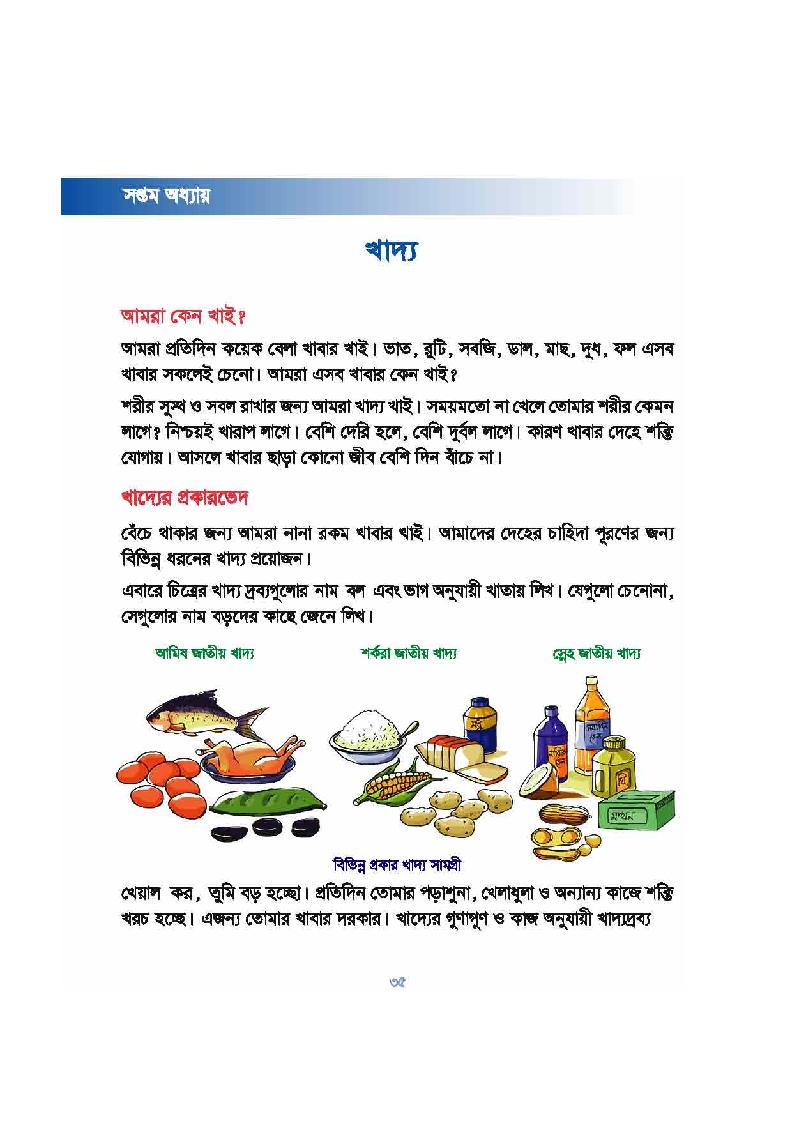 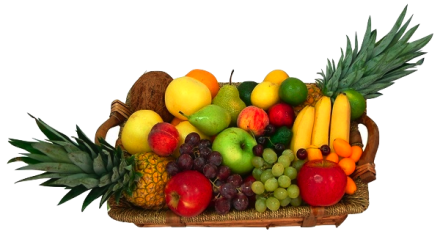 ১
২
৩
৪
সুষম খাদ্য কী তা বলতে পারবে ?
বিভিন্ন ধরনের খাবার মিশিয়ে তৈরি হয় সুষম খাদ্য ।
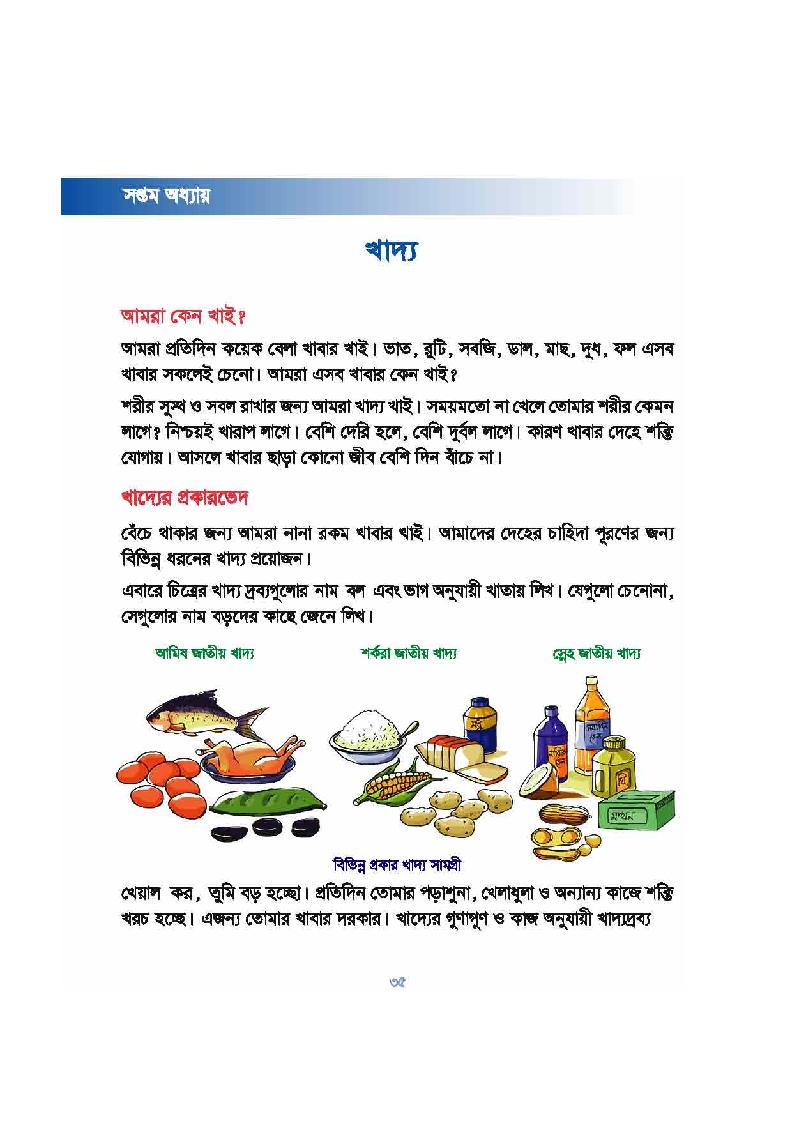 শর্করা
চর্বি
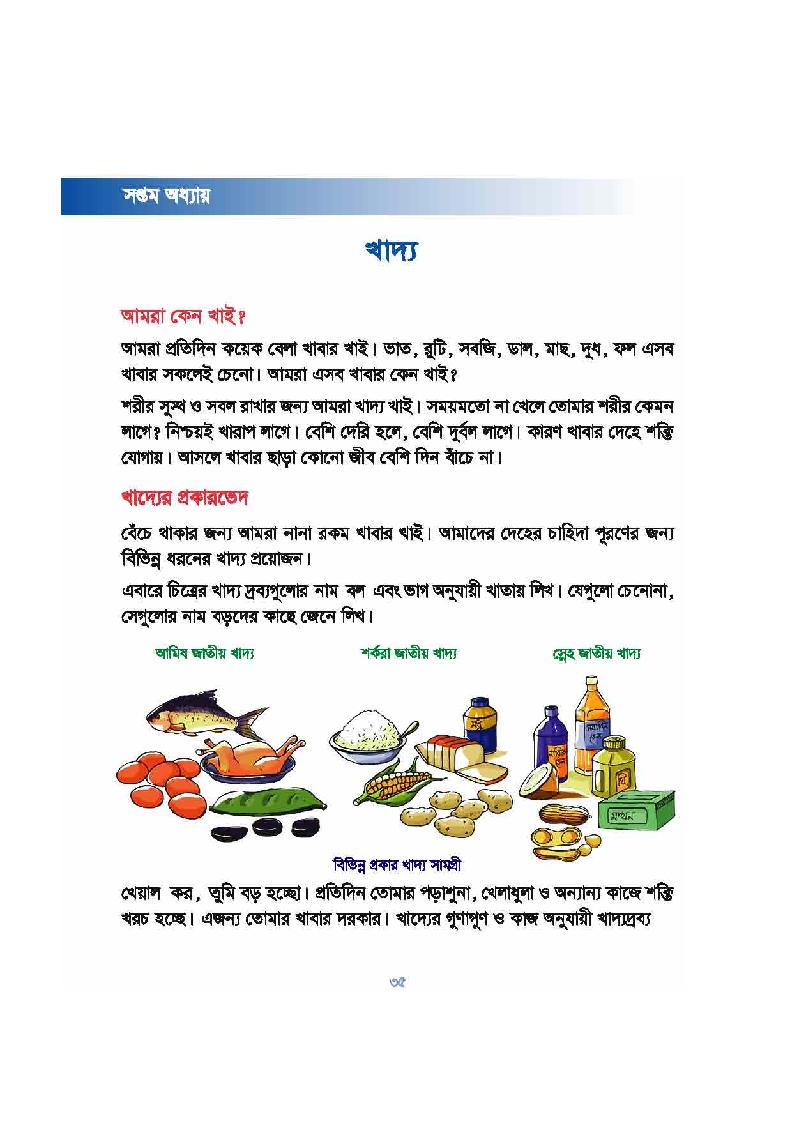 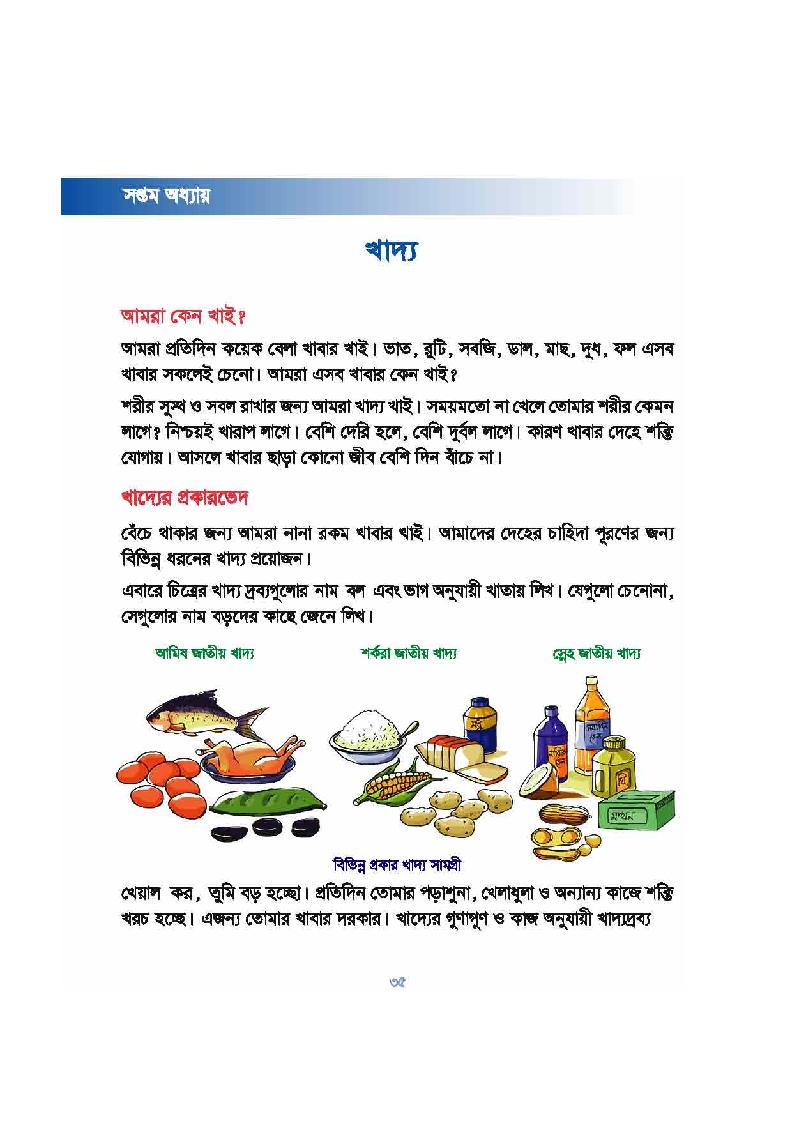 সুষমখাদ্য
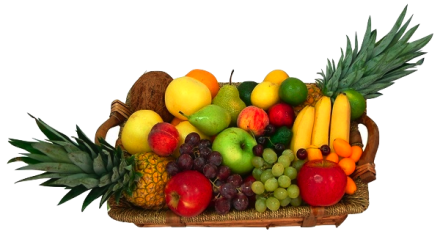 আমিষ
ভিটামিন ও খনিজ লবণ
সুষম খাদ্যে আমিষ,শর্করা,চর্বি,ভিটামিন ও খনিজ লবণ প্রয়োজনীয় পরিমানে থাকতে হবে ।
দৈনিক সুষম খাদ্য গ্রহণ করা আমাদের জন্য খুবই গুরুত্বপূর্ন ।
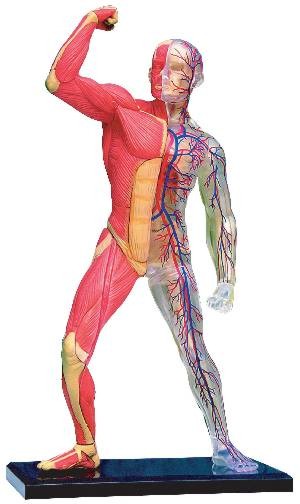 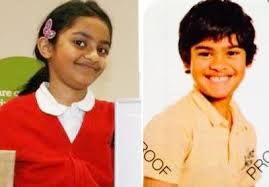 সুষম খাদ্য আমাদের সুস্থ রাখে এবং শক্তিশালী করে ।
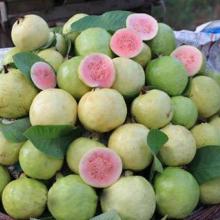 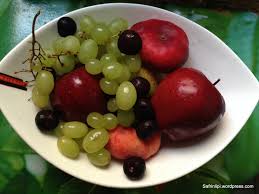 অনেকে মনে করে দামি খাবারের পুষ্টিমান বেশি । এ ধারণা ভুল । দামি অথবা কমদামি সব খাদ্যেই পরিমিত পুষ্টিমান আছে ।
একক কাজ
বোর্ডে এসে উত্তর লিখ
একক কাজ
(১) যেসব দ্রব্য আমাদের পুষ্টি সাধন করে তাকে কী বলে ?
(ক) আমিষ
(খ) ফলমূল
(গ) খাদ্য
(ঘ) পানি
(২) আমিষ জাতীয় খাবার হলো-----
সঠিক উত্তর
সঠিক উত্তর
সঠিক উত্তর
(ক) তৈল
(খ) আলু
আবার চেষ্টা কর
আবার চেষ্টা কর
আবার চেষ্টা কর
আবার চেষ্টা কর
আবার চেষ্টা কর
আবার চেষ্টা কর
আবার চেষ্টা কর
আবার চেষ্টা কর
আবার চেষ্টা কর
(গ) ভাত
(ঘ) মাছ
(৩) শর্করা জাতীয় খাদ্য কোনটি ?
(খ) মাংস
(ক) মাছ
(গ) ধান
(ঘ) কলা
পাঠ্য বইয়ের সাথে সমন্নয় সাধন
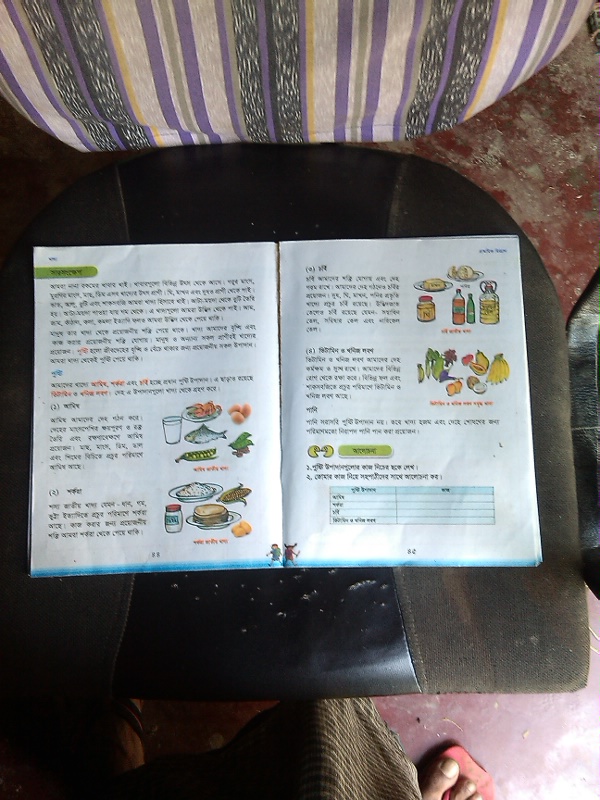 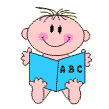 তোমাদের প্রাথমিক বিজ্ঞান বইয়ের ৪৪ ও ৪৫ নং পৃষ্ঠা খোলে নিরবে পড়।
মূল্যায়ন
মূল্যায়ন
প্রশ্ন গুলোর উত্তর তোমাদের খাতায় লিখ
(১) পুষ্টি কী ব্যাখ্যা কর ।
(২) পুষ্টি অনুযায়ী খাদ্য কত প্রকার ও কী কী ?
(৩) সুষম খাদ্য কাকে বলে ?
ডানপাশের শব্দের সঙ্গে বামপাশের শব্দের মিল কর ।
আমিষ
পনির
ভিটামিন
চাউল
চর্বি
রোগ প্রতিরোধ
শর্করা
মাছ
এসো মিলিয়ে দেখি ।
বা
জ
ড়ির   কা
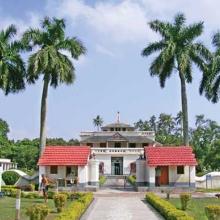 কোন কোন খাবার তুমি নিয়মিত খাও তা লিখে আনবে ।
ভাল থেকো তোমরা সবাই
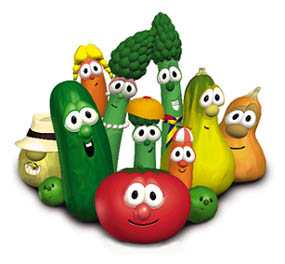 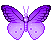 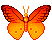 ধন্যবাদ